Fighting Words and Offensive Speech
The First Amendment
The First Amendment does not protect fighting words.
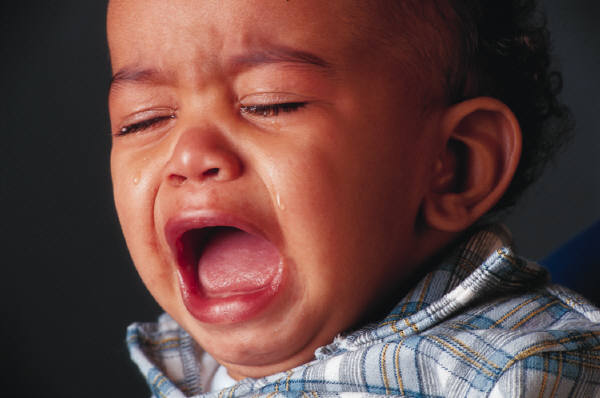 Fighting Words
spoken face to face
abusive or threatening
likely to cause an imminent breach of the peace
do not contribute to the marketplace of ideas
Offensive Speech
Words that are offensive and make people angry are not fighting words unless they meet the above criteria.
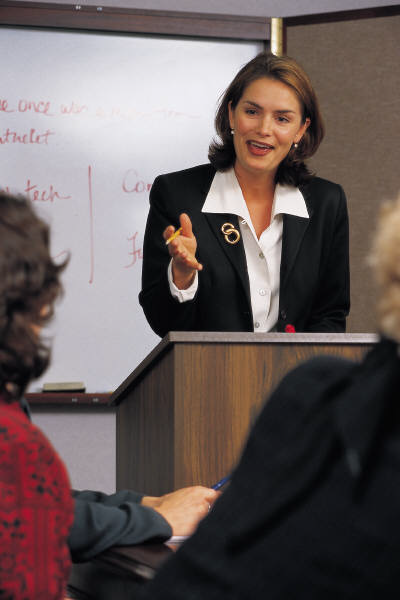 The Incitement Test
The incitement test is used—the government may only punish speech when immediate lawless action is a likely consequence.
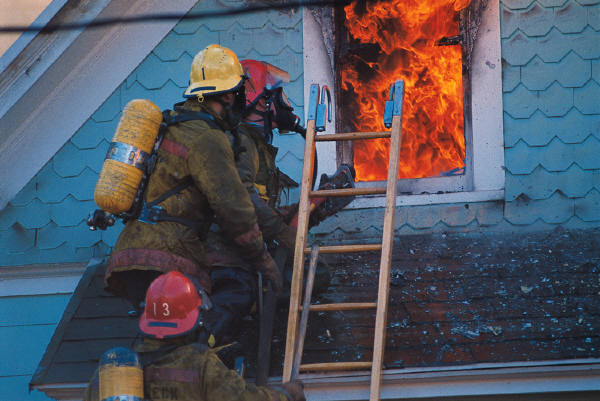